Band Theory: Metallic Bonding
Photoelectron Spectroscopy
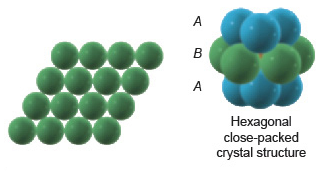 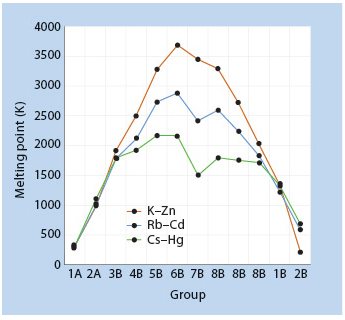 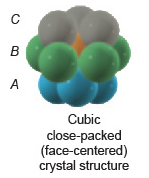 Band Theory: Metallic Bonding
Photoelectron Spectroscopy
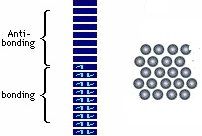 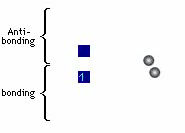 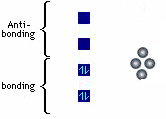 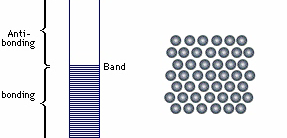 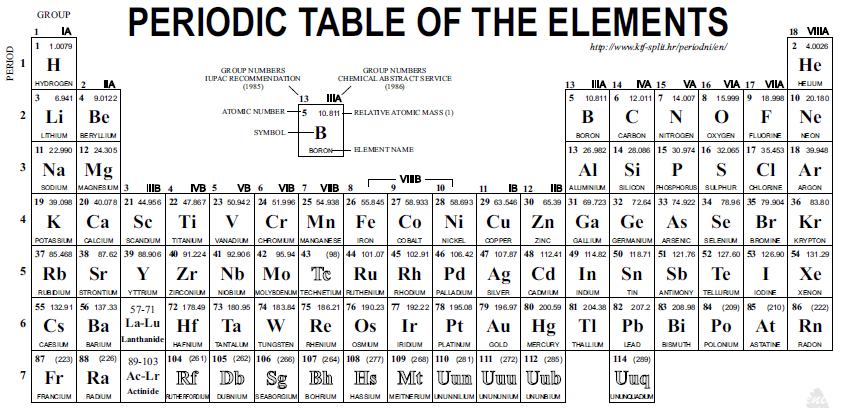 Band Structure for Periods 4-6, Group 1A – 2B
http://employees.oneonta.edu/viningwj/sims/metallic_bonding_band_theory_s.html
Conduction in Solids
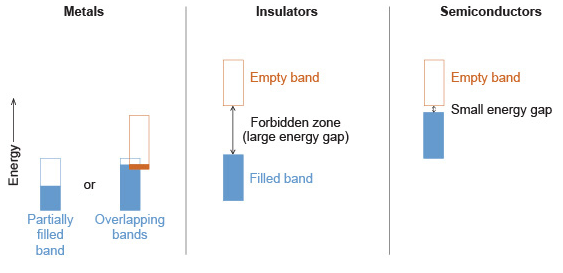 Silicon Semiconductors
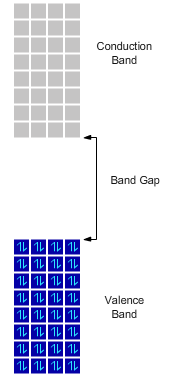 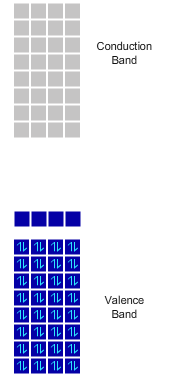 Silicon Semiconductors
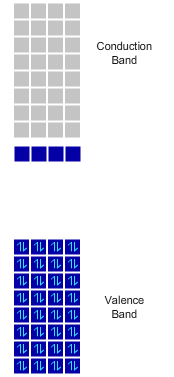 Chip Fabrication
Make really, really pure Si
Add impurities in a controlled way (doping)
SiO2(s) + 4 HCl    SiCl4 (l)  +  H2O(l)    

SiCl4 purified by distillation.

SiCl4  +   2 Zn  Si +   ZnCl2

Si now 99.9% pure. 

Zone refining used to purify to 99.99999% pure.
Circuit Components

Diodes






Transistors
Doping
Apply coating
Illuminate through mask
Dissolve illuminated areas
Add gas phase dopant
Repeat
Photolithography
http://www.cnf.cornell.edu/cnf_process_photo_resists.html
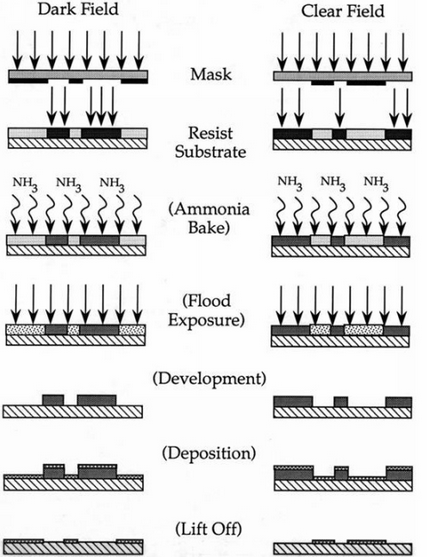